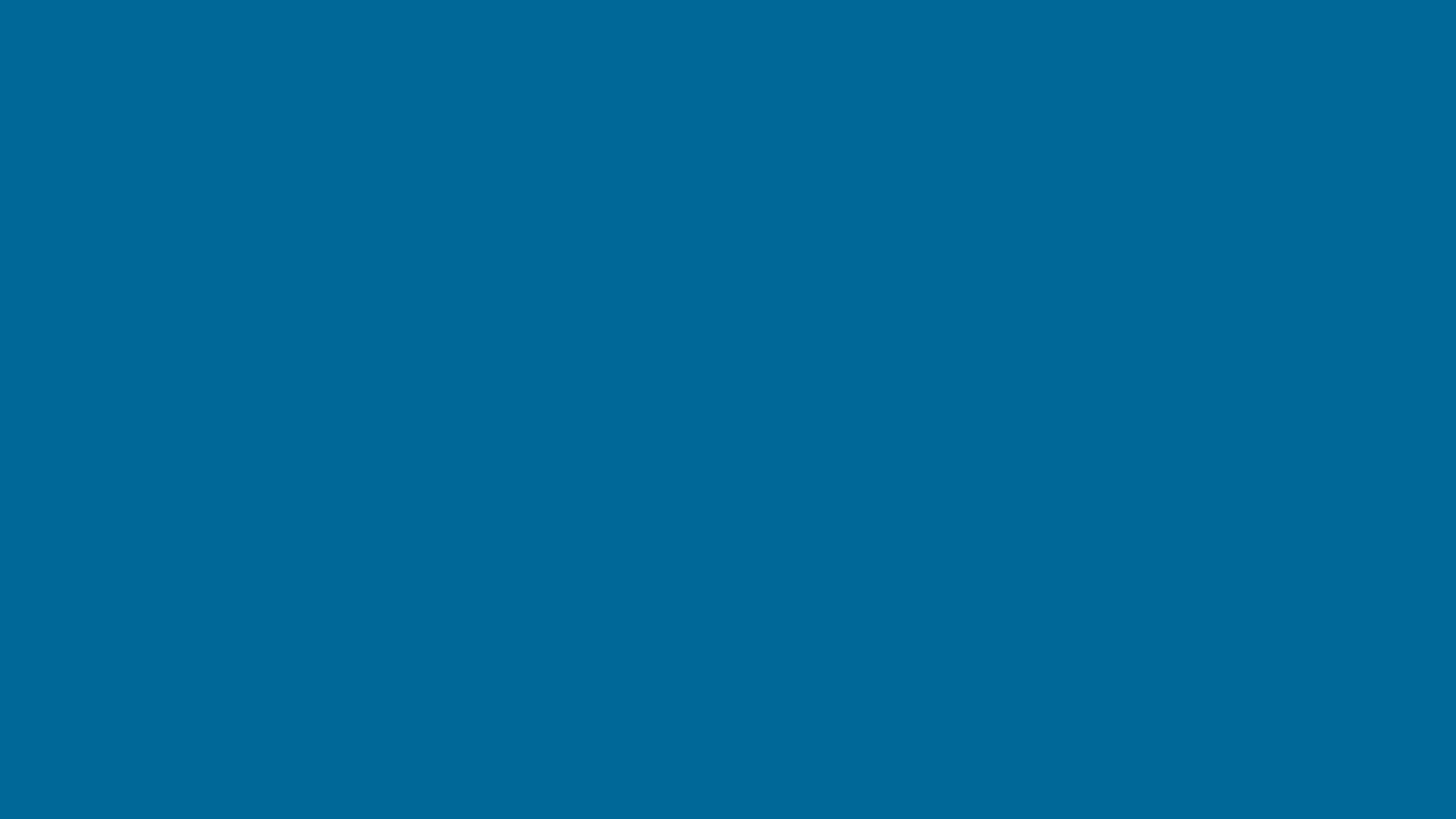 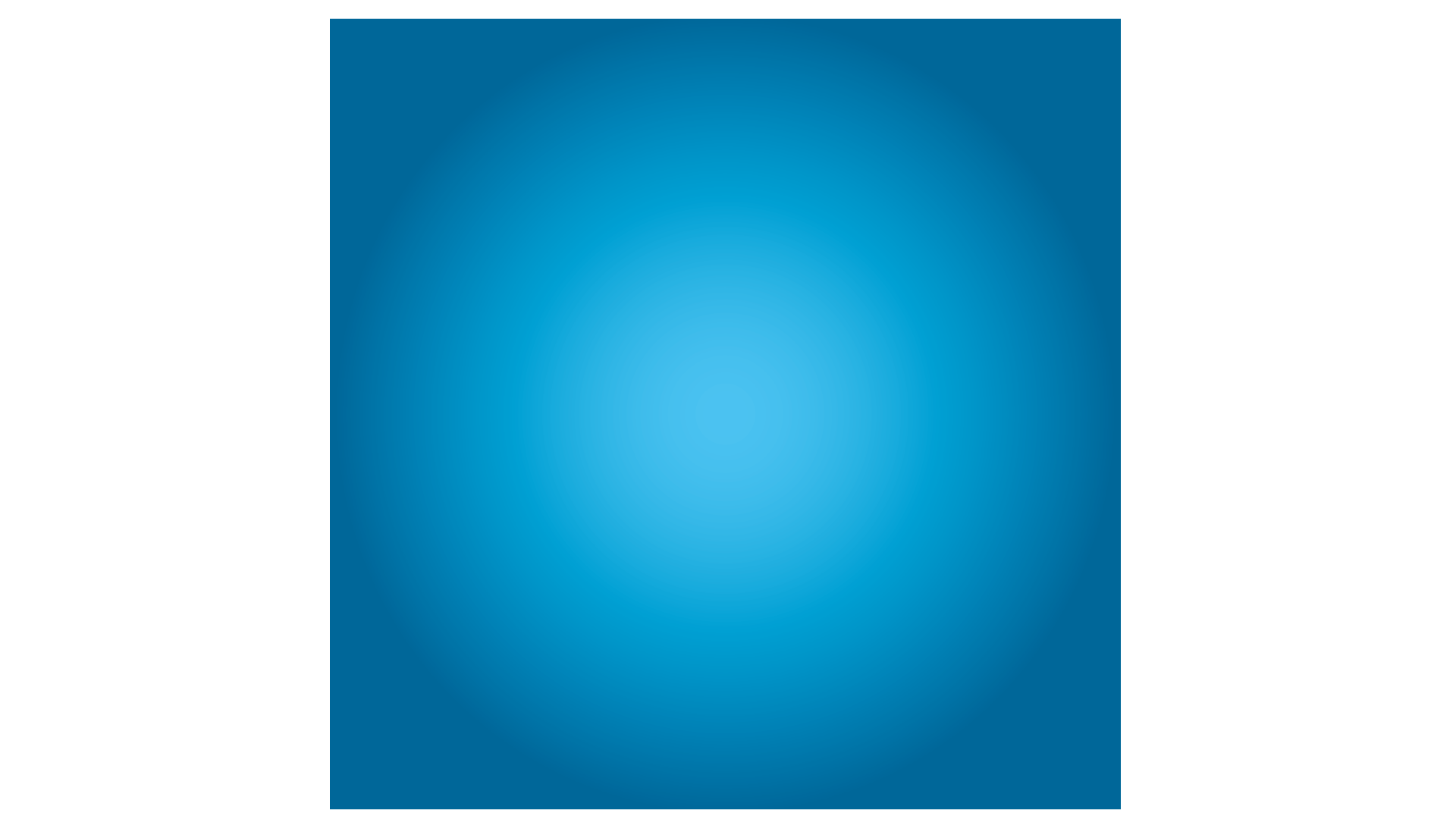 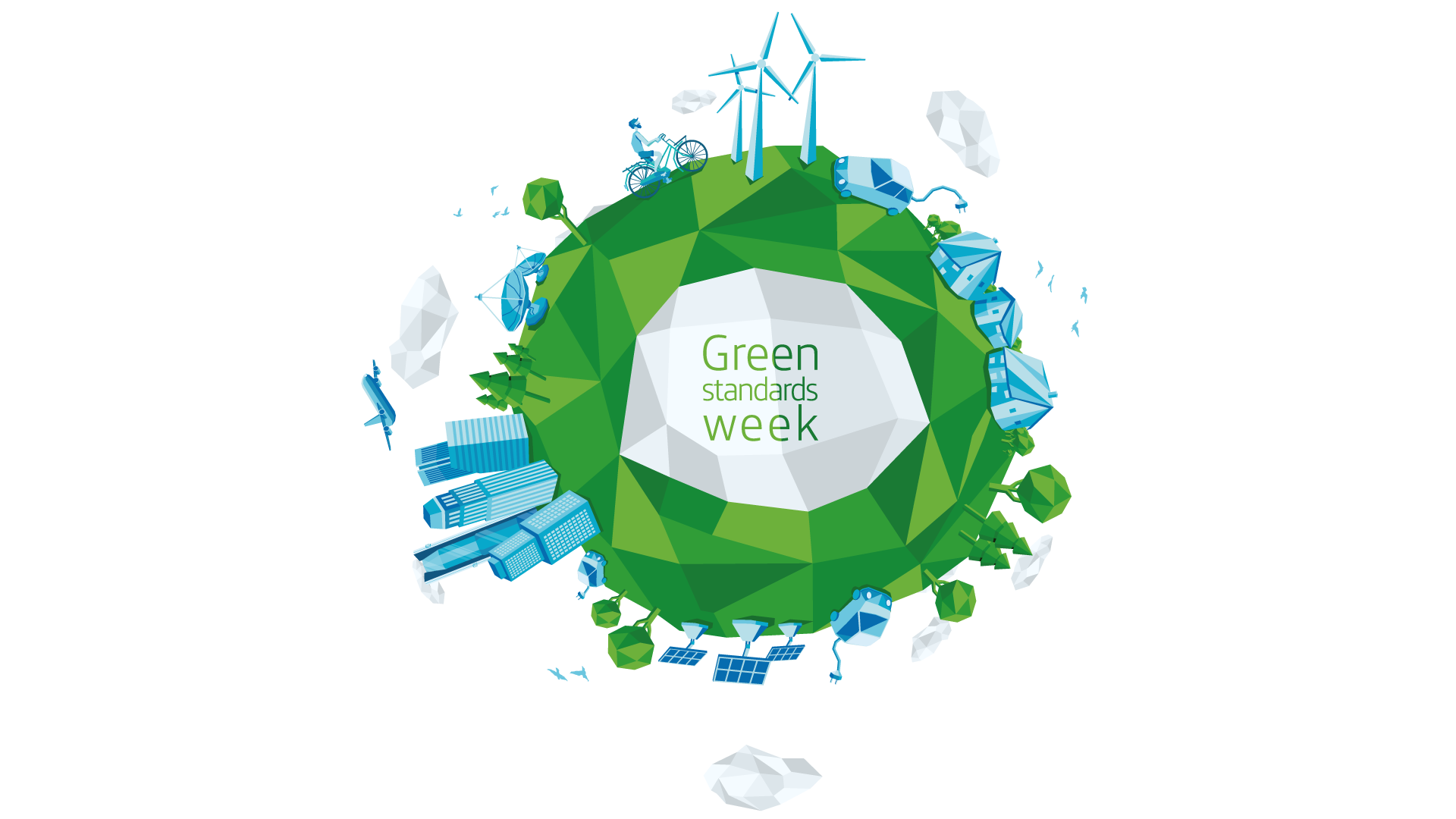 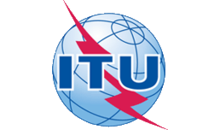 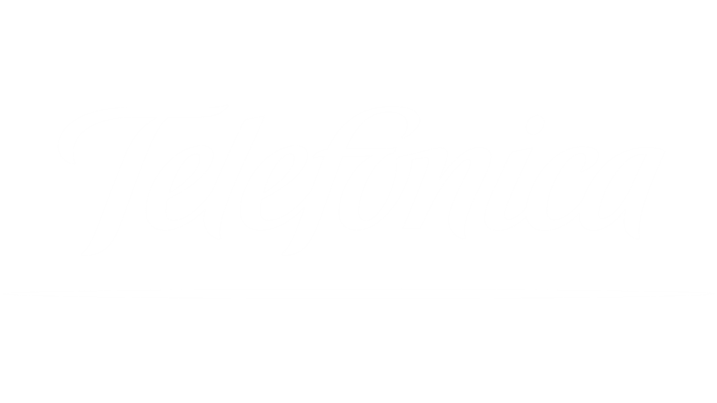 Eco rating schemes and Consumers –What do they care?
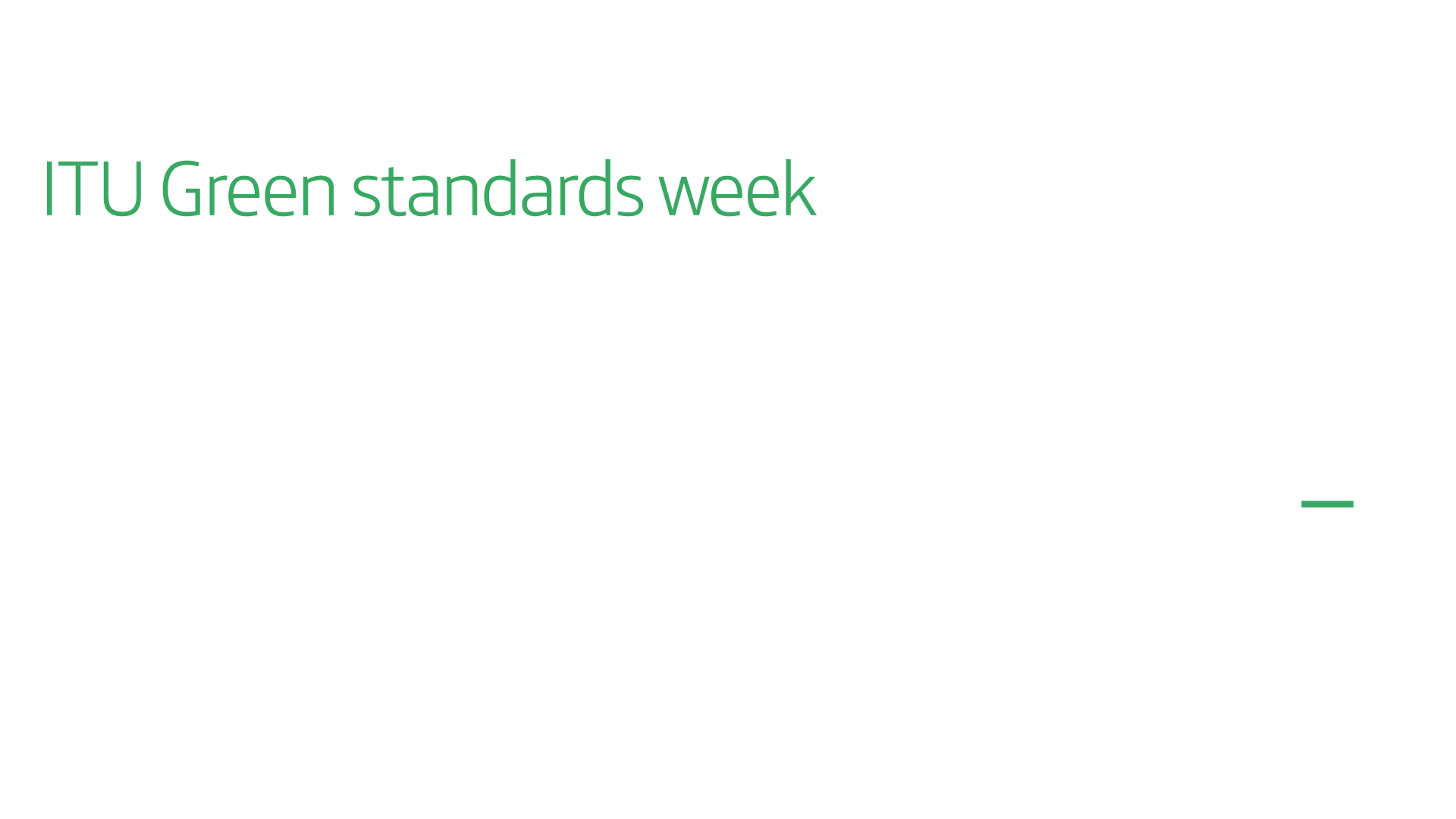 Casper Jorna / Vodafone
Eco rating schemes and Consumers –What do they care?
September 17th , 2013 / Casper Jorna / Vodafone
Some background….
Vodafone launched Eco rating in 2011
Live in 11 countries in Europe and Oceania
Rated over 200 devices
Currently up to the third version
3
“yes I think sustainability is important. But what is it about?”
Social/Ethics
Child labour


Worker conditions


Conflict minerals


……
Environmental
Climate Change

Pollution



E-Waste   rrrrrrrrrrrrrr 


……
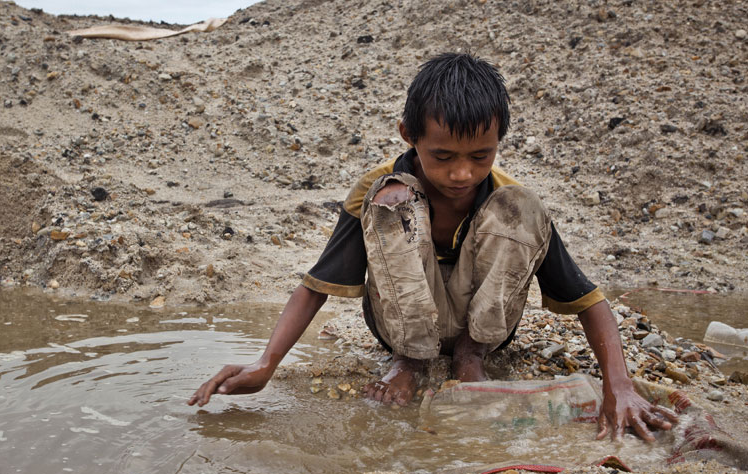 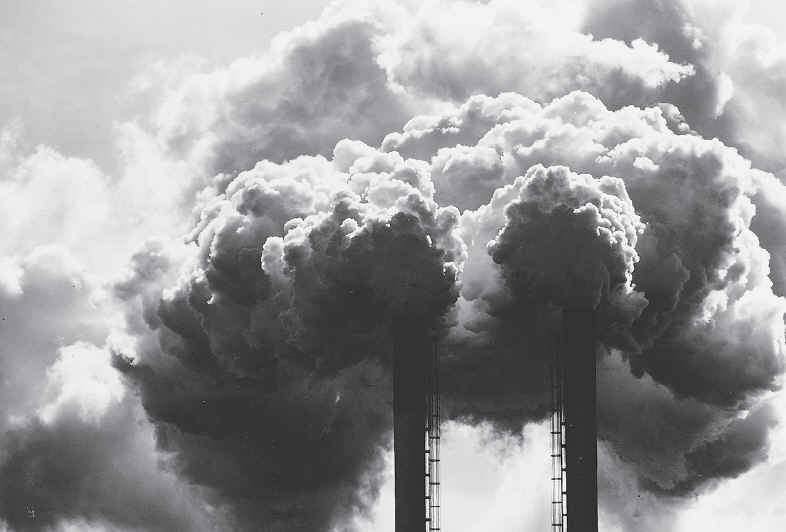 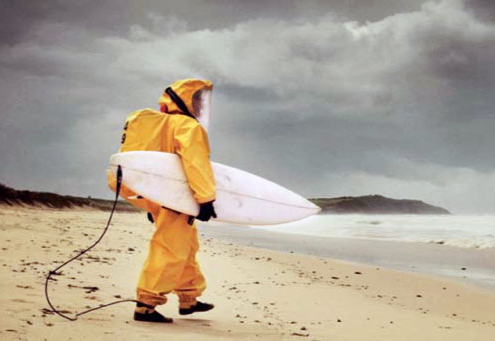 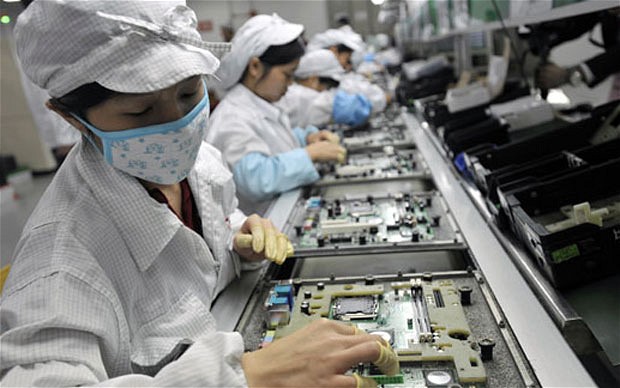 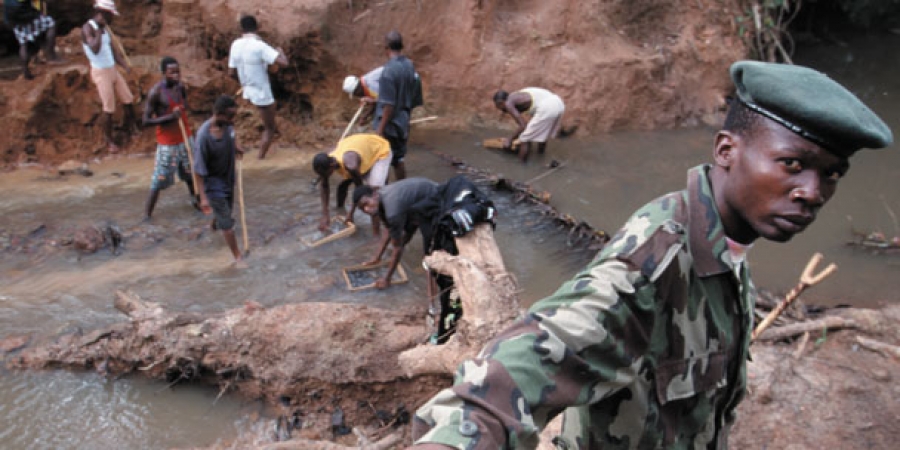 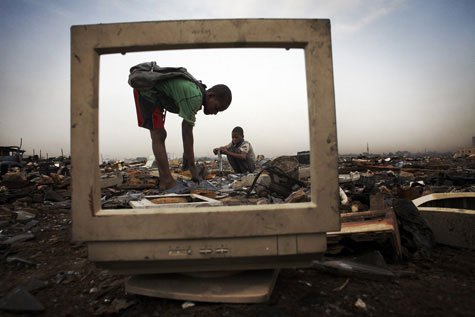 4
“I want a new phone, but do I the consider  Environmental & Social impact important?”
7 % -10 %
25 % -27 %
… But sustainability comes far behind importance of  price, features, brand
5
“So an eco rating is interesting, but which one should I use?”
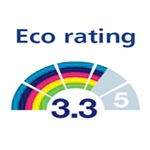 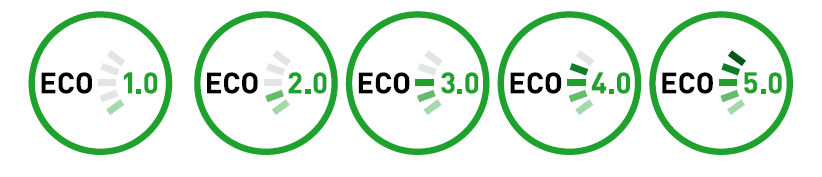 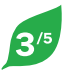 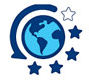 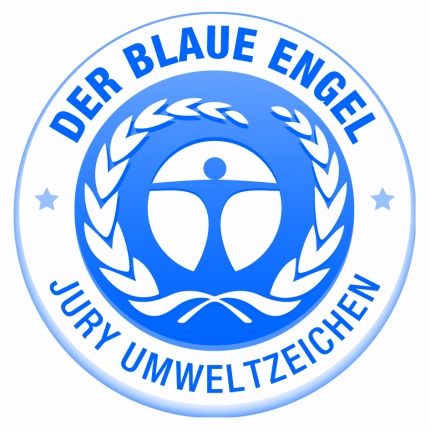 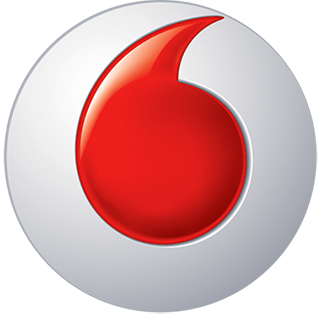 6
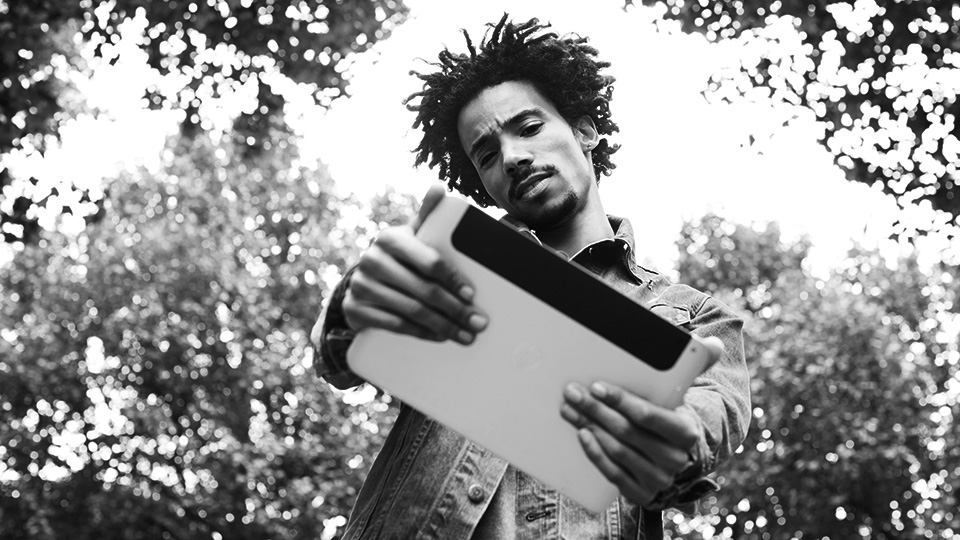 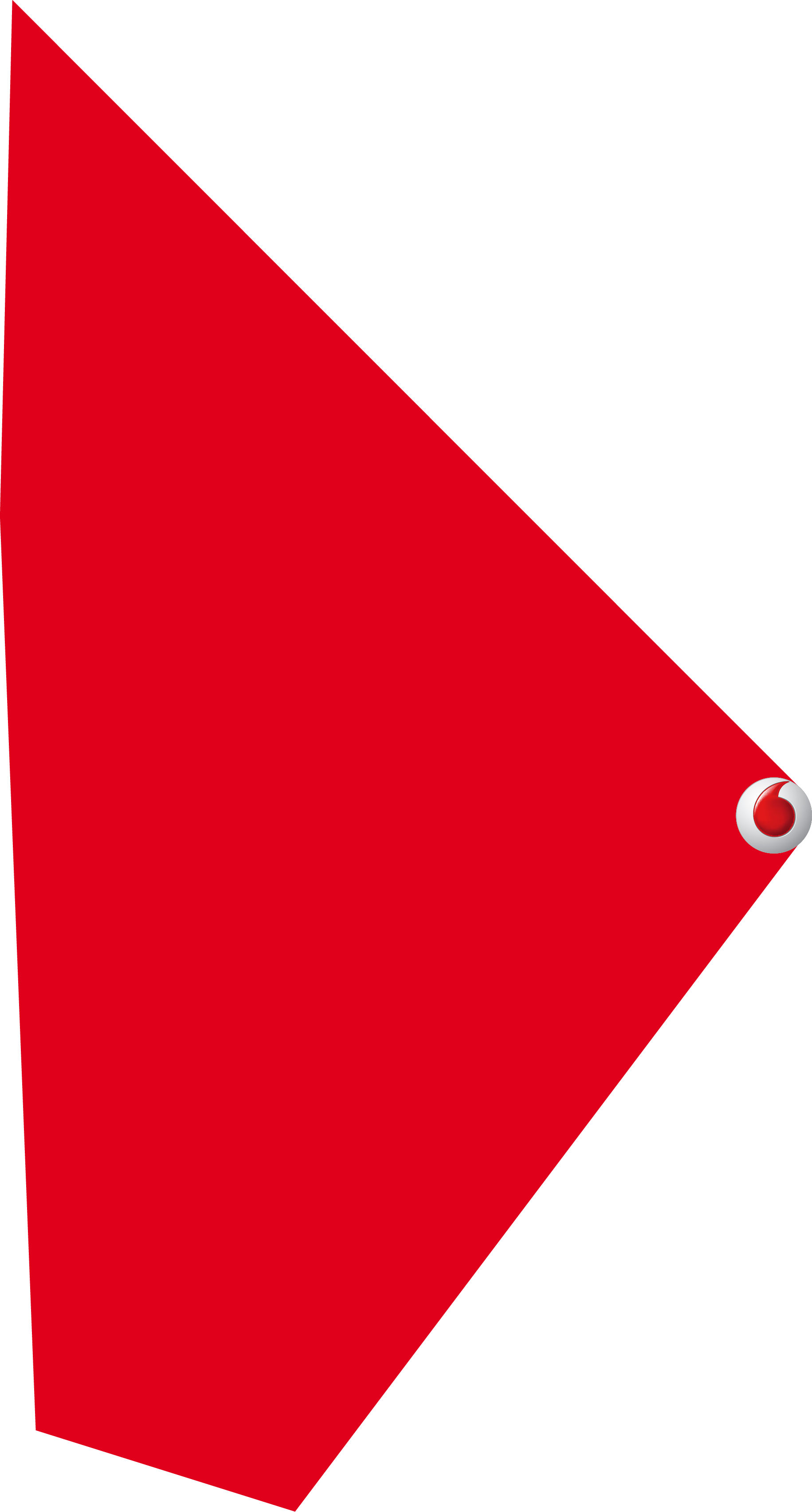 We need to educate the consumer, make it relevant to them, and standardize!
7
[Speaker Notes: In order to drive improvements in the industry and support innovation with an eco rating:
We need to educate customers about the broad impact of a device, so not just ecological but also social, not just negative, but also the positive impact
We need to make the rating relevant to our customers in order to allow them to further adopt it and drive innovation
We need to take away the confusion in the market place, and the only way we can do that is by standardizing eco rating, which is why we are here]
Thank you
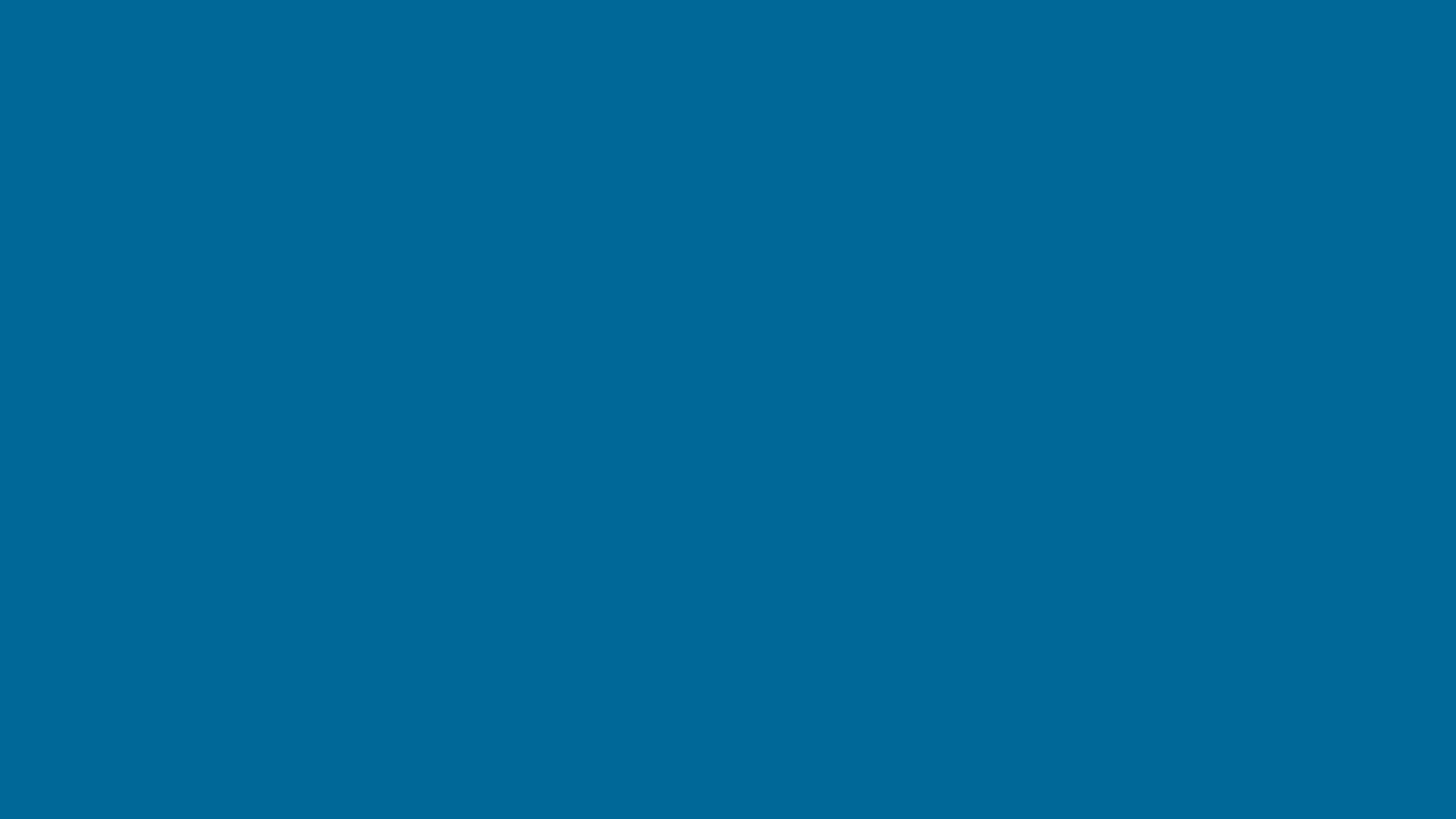 Thank you
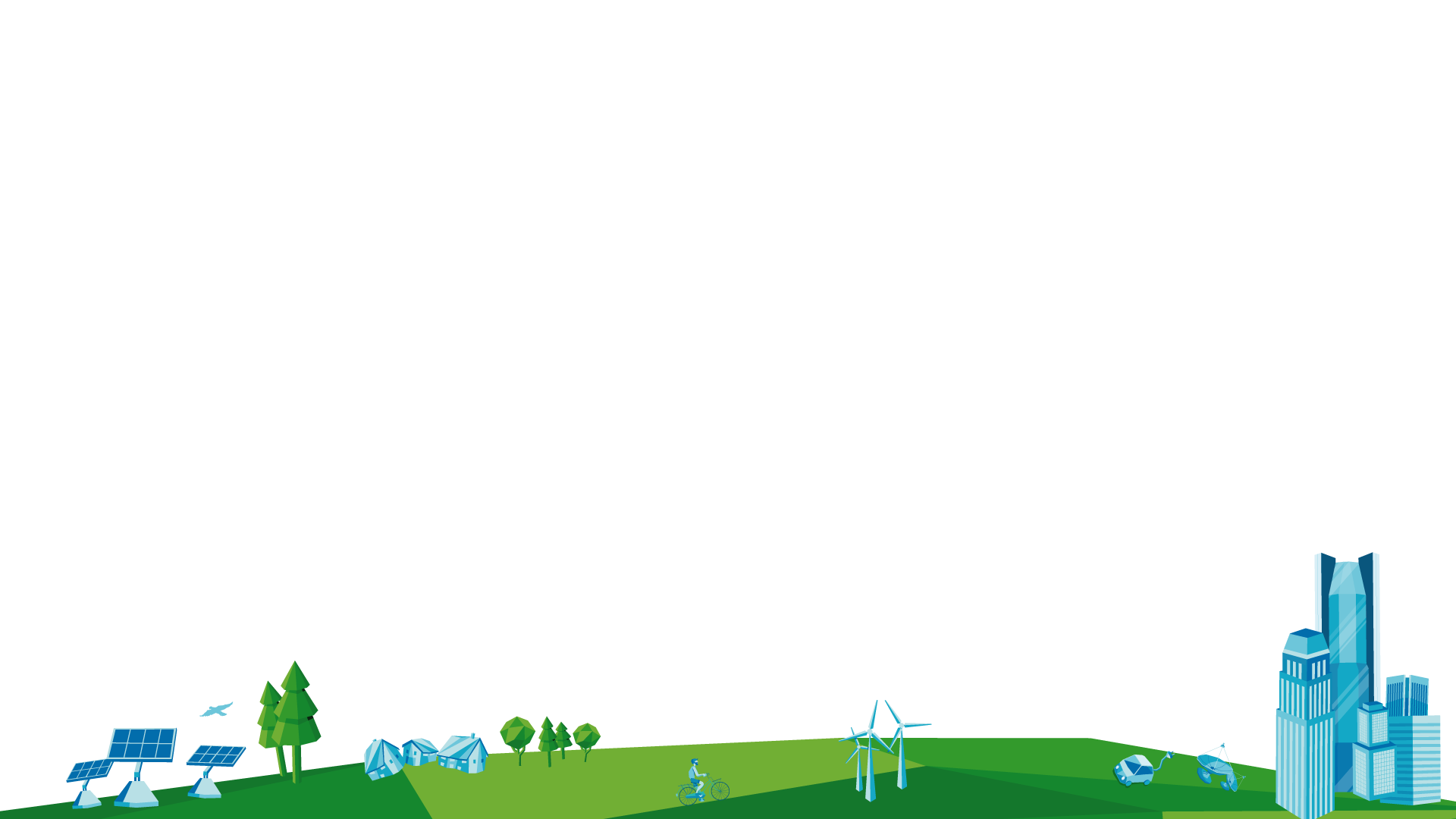